Electricity and magnetism
4/3/2017
Objectives and tasks:
Objectives:
I understand what is expected to be learned in the electricity and magnetism unit.
Tasks:
Take pre-assessment
Announcements:
Grades are finalized by tomorrow at 12:30.  If you have any questions see me today.
I moved the launch to the eleventh because of the shortened class periods on the tenth.
I have one prize for the best throw relative to size for all three class periods.  I will measure the length of your throwing arm and determine your arm to distance ratio.
Question:
What is electricity?  How does it occur?
Current Event
Juno sends back stunning
    Jupiter pictures!
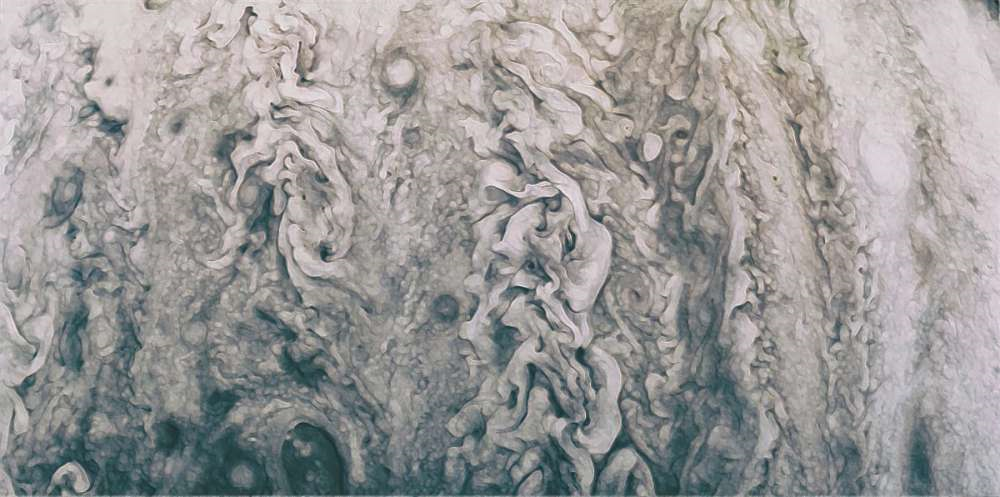 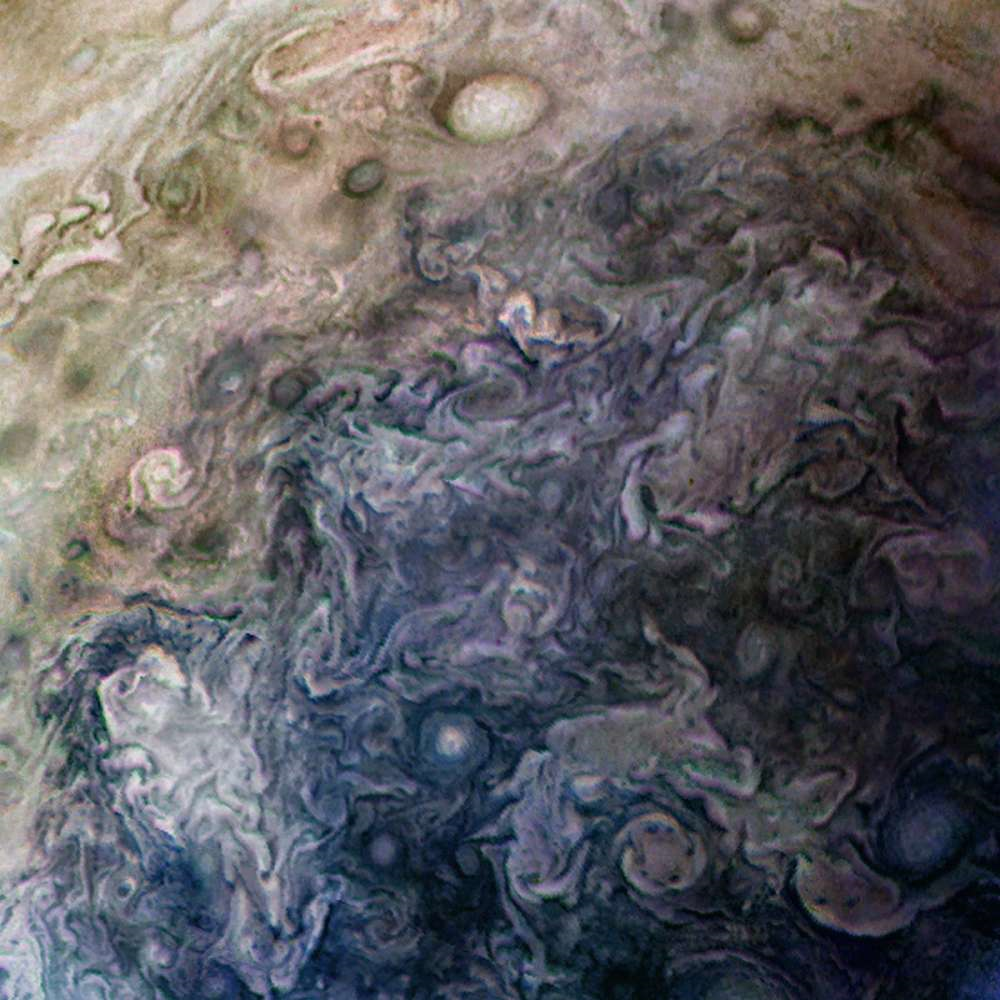 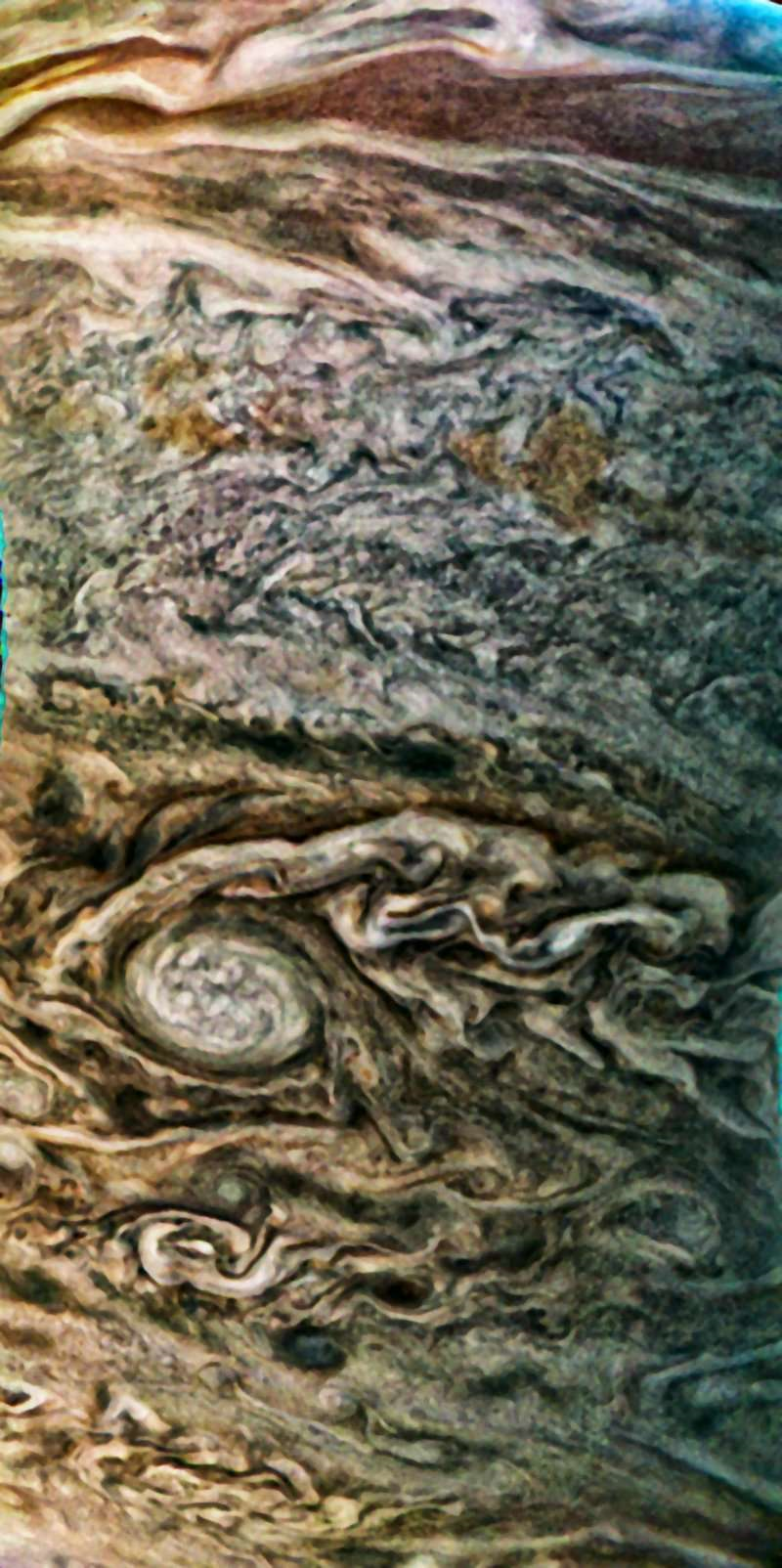 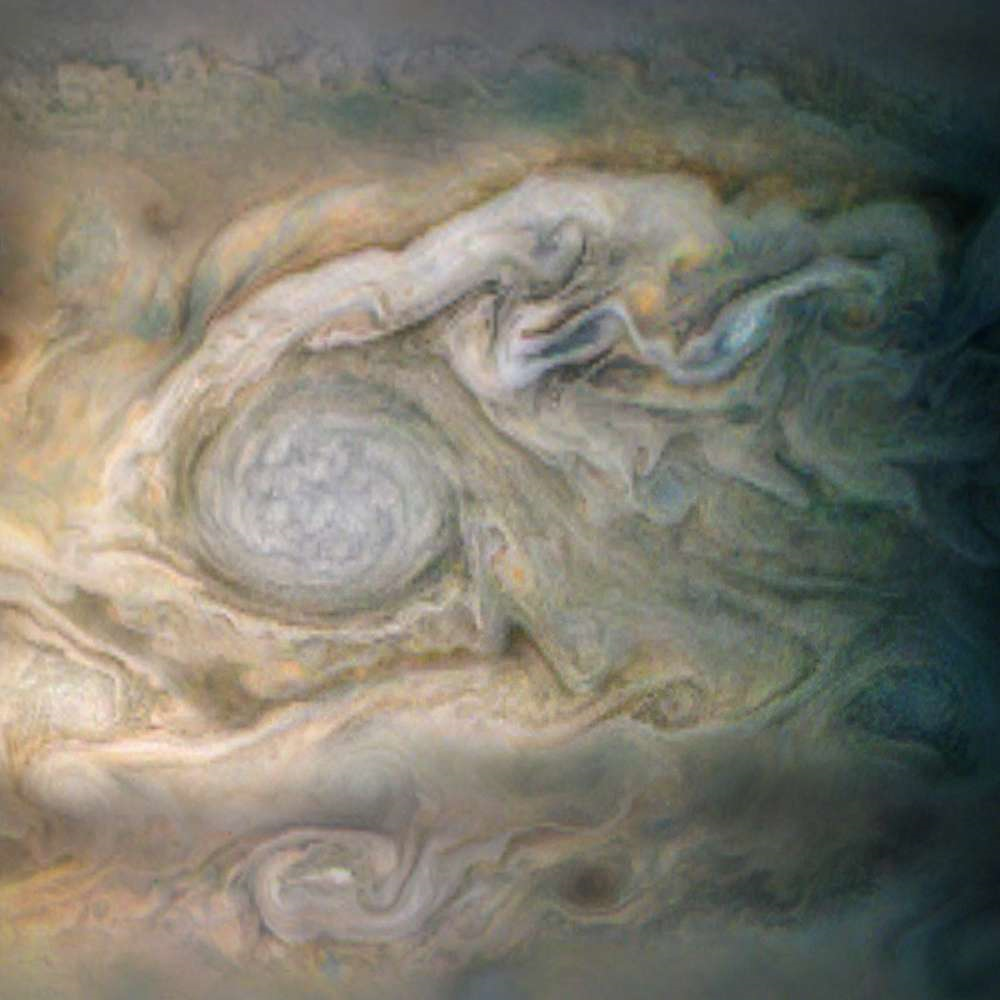 Juno will die sometime in 2018.  nasa will plunge juno into Jupiter’s cloud layer to prevent bacterial contamination to any of its water bearing moons.